Aprendo 35 Plantas autóctonas de Chile
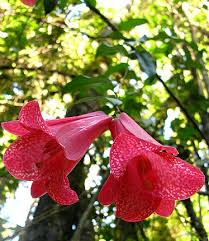 ¿Conoces una planta de Chile? Dibújala
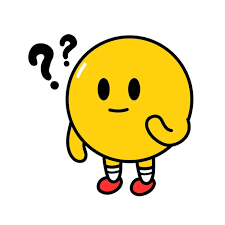 Actividad:
1.- Observa el siguiente video: 
https://www.youtube.com/watch?v=u3zDd6bcrTU PLANTAS NATIVAS DE CHILE 
2.- Dibuja 2 plantas que son de nuestro país
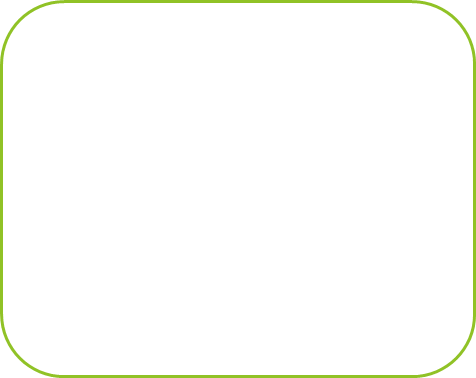 Páginas 118 y 119
3.- ¿Crees que la Añañuca pueda sobrevivir en el sur de Chile? ¿Por qué?  

4.- ¿Qué plantas de Chile ya conocías? Nómbralas 


5.- .Qué significa que estas plantas sean autóctonas de Chile?
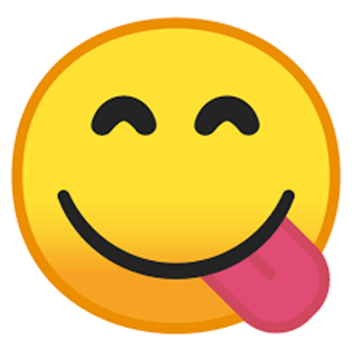 Dibuja la planta autóctona que más llamó tu atención.